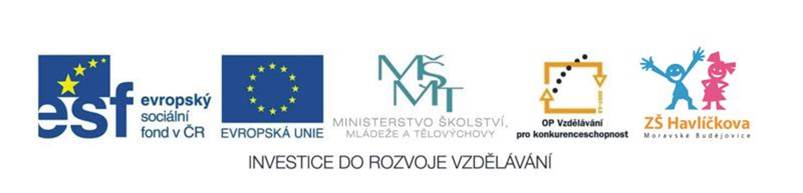 UCHO
Marcela Hanáková
UCHO
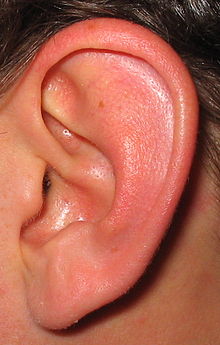 Smyslový orgán sluchu
Orgán rovnováhy
Párový orgán
Menší část okem viditelná,
    velká část uvnitř hlavy
Oproti živočichům je sluch lidí
    méně vyvinutý
Co  to slyšíme
Zvukové vlny vznikají vibracemi vzduchu

Měření hlasitosti v decibelech, měření frekvence zvuku v hertzích (Hz)

Rozsah slyšení 20 až 20 000Hz, nejcitlivěji vnímáme rozsah 500-4 000 Hz
Ve stáří horší vnímání vyšších frekvencí
Základní stavba
vnější ucho             střední ucho       vnitřní ucho
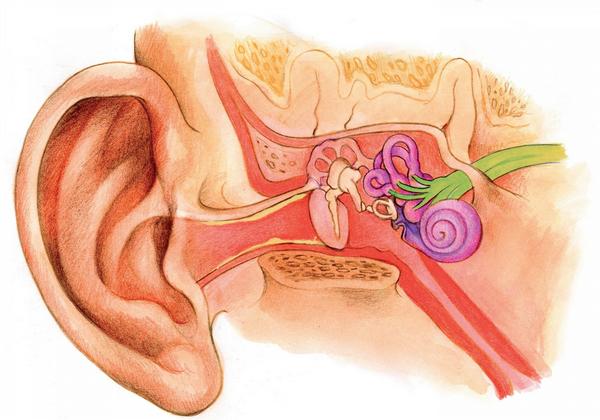 Vnější ucho
Viditelné části 
           Boltec – masitá část
           Zvukovod – kostěný kanálek, vylučování 
                                 ochranného ušního mazu
Zachytává jako radar zvuk  funguje jako přijímač
Slyšet můžeme i bez boltců
Vnější ucho
zvukovod
boltec
Střední ucho
Ušní bubínek a ušní kůstky (kladívko, kovadlinka a třmínek)

Zesiluje zvuk pomocí převodového uspořádání kostiček  funguje jako zesilovač

Sem vede z hrdla Eustachova trubice – vyrovnává tlaky na obou stranách bubínku
sluch. kůstky
Střední ucho
bubínek
Eustachova trubice
Vnitřní ucho
složitý  mechanismus
proměňuje zvukové vlny na elektrické vzruchy
funkce vysílače
kostěný hlemýžď, uvnitř tekutina a blanitý hlemýžď
uvnitř blanitého hlemýždě tisíce sluch. buněk s vlásky, jejich vlákna se sbíhají  ke sluchovému nervu
Vnitřní ucho
sluchový nerv
sluchový nerv
Zpracování informací
Sluchový nerv vede vzruchy do sluchového centra ve spánkovém laloku koncového mozku
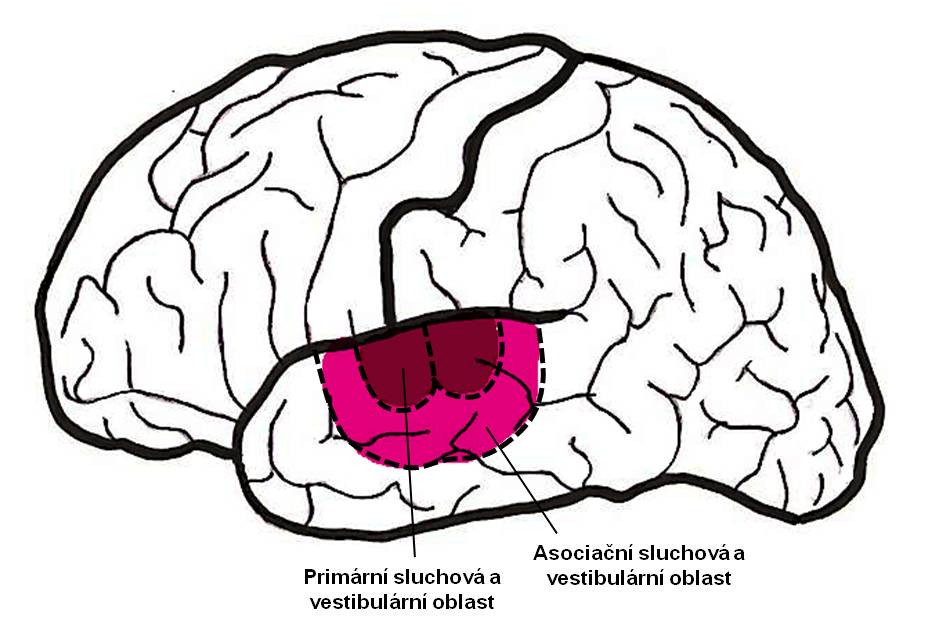 Zánět středního ucha
silná bolest v uchu, horečka
častější u menších dětí

příčinou je infekce, která se do středního ucha dostane přes Eustachovu trubici např. při rýmě

léčba  propíchnutím bubínku, vysátím hlenu, antibiotika
Rovnovážné ústrojí
tři polokruhovité kanálky a dvě komory – elipsovitý (vejčitý) a kulovitý váček
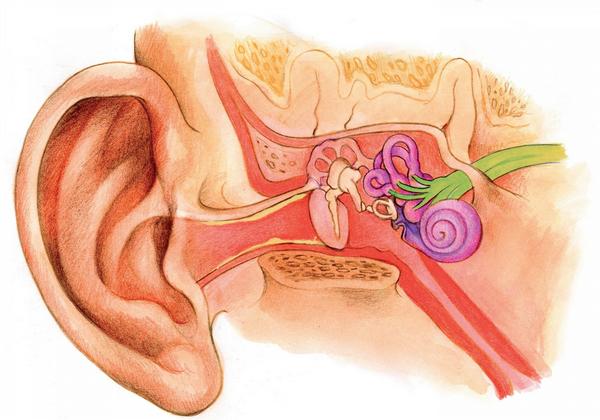 polokruhovité kanálky registrují  pohyb hlavy  
vejčitý a kulovitý váček slouží ke vnímání polohy
smyslové buňky dráždí krystalky pohybující se v rosolovité hmotě
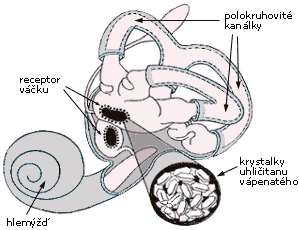 Zdroje obrázků a informací
http://img.mf.cz/308/755/1.jpg
http://pfyziollfup.upol.cz/castwiki/wp-content/uploads/2012/11/Obr24.jpg
http://imgs.idnes.cz/digital/A050808_KUZ_VNITRNI_UCHO_V.JPG
http://upload.wikimedia.org/wikipedia/commons/thumb/b/b8/Ear.jpg/220px-Ear.jpg

Weston, T. Atlas lidského těla; Fortuna Print: Praha, 1993.